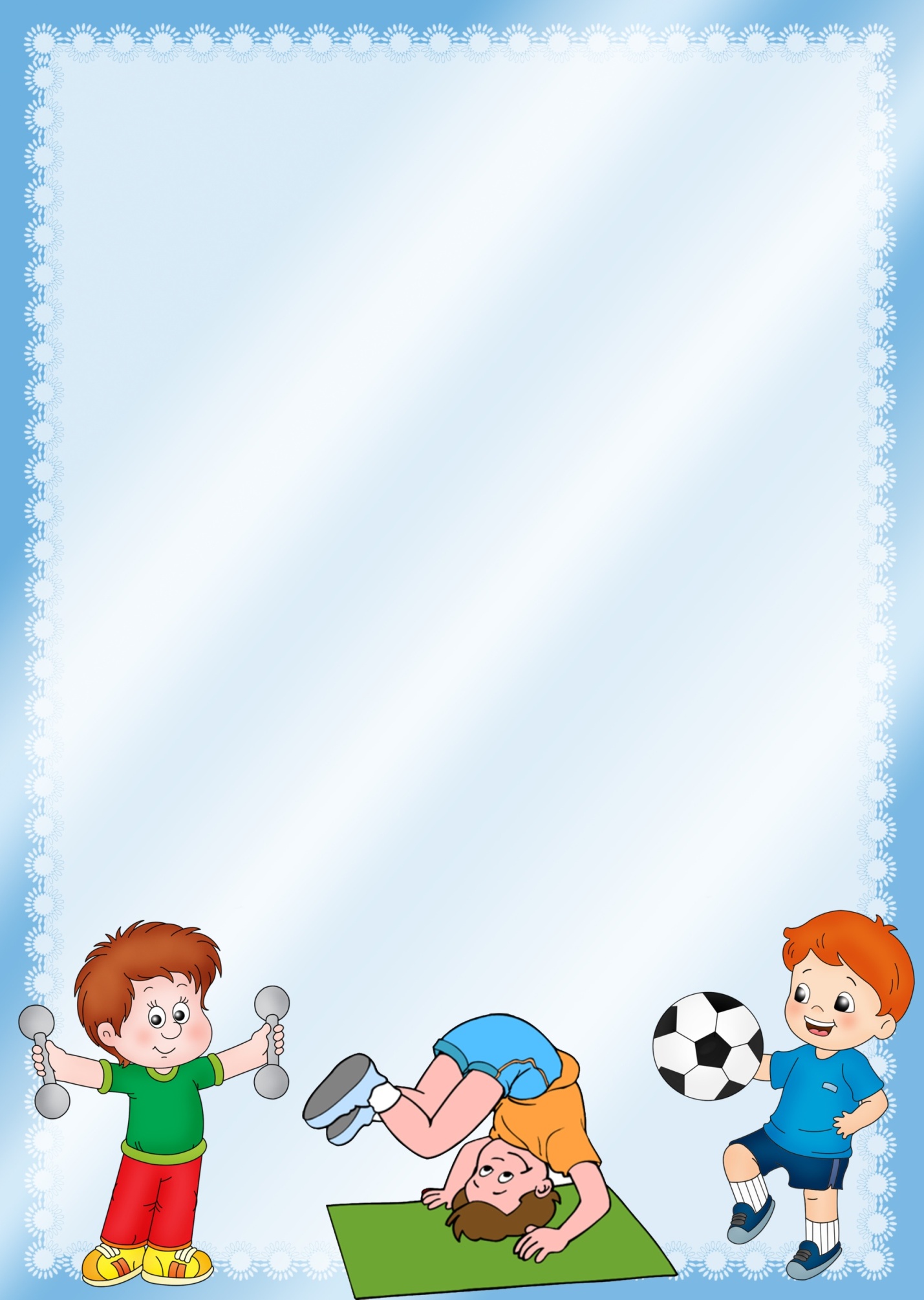 ОБЖ на физкультуре
( правила Пушистика  для воспитанных детей)


МАДОУ «Колосок», НСО, Новосибирский район, п. Краснообск.
Инструктор по физической культуре 
Ануфриева Л.В.
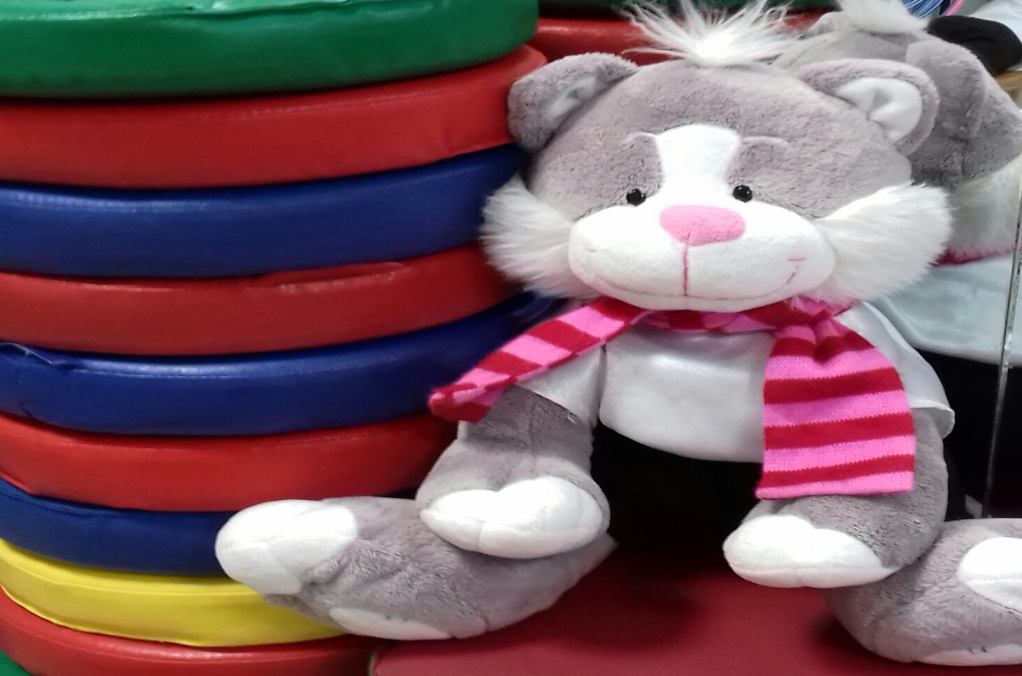 Спортзал – это мой дом
Хочу, чтоб детям комфортно было в нём.
Но чтоб не случилось беда,
Вы мои правила соблюдайте всегда!
Физкультурой заниматься – надо в форму одеваться,
А в одежде повседневной 
Заниматься даже вредно.
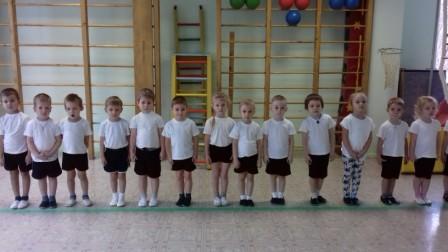 В зал одни вы не входите,
Педагога подождите!
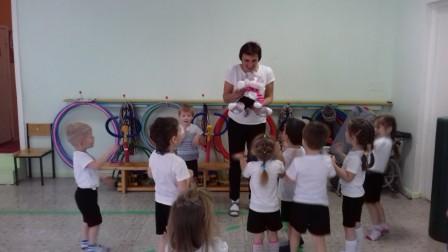 Тренера слушай внимательно,
Получится всё обязательно
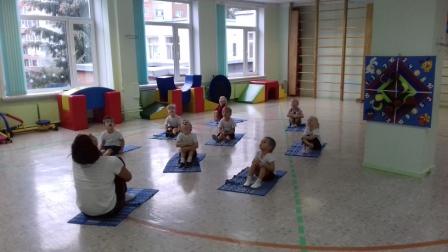 В движении друг другу не мешайте,
А если надо – помогайте.
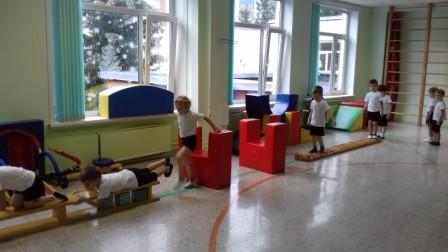 Если будете озорничать, 
то можно что-нибудь сломать.
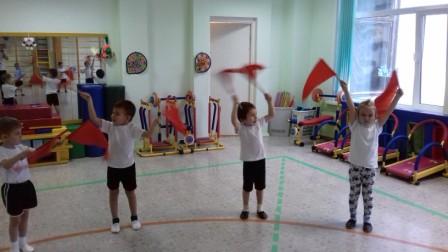 На лесенке, шесте, канате
Будьте очень вы внимательны.
Ждите воспитателя вы для страховки
Даже если вы очень ловки!
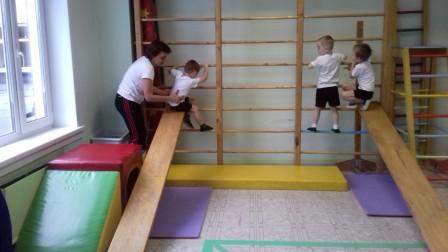 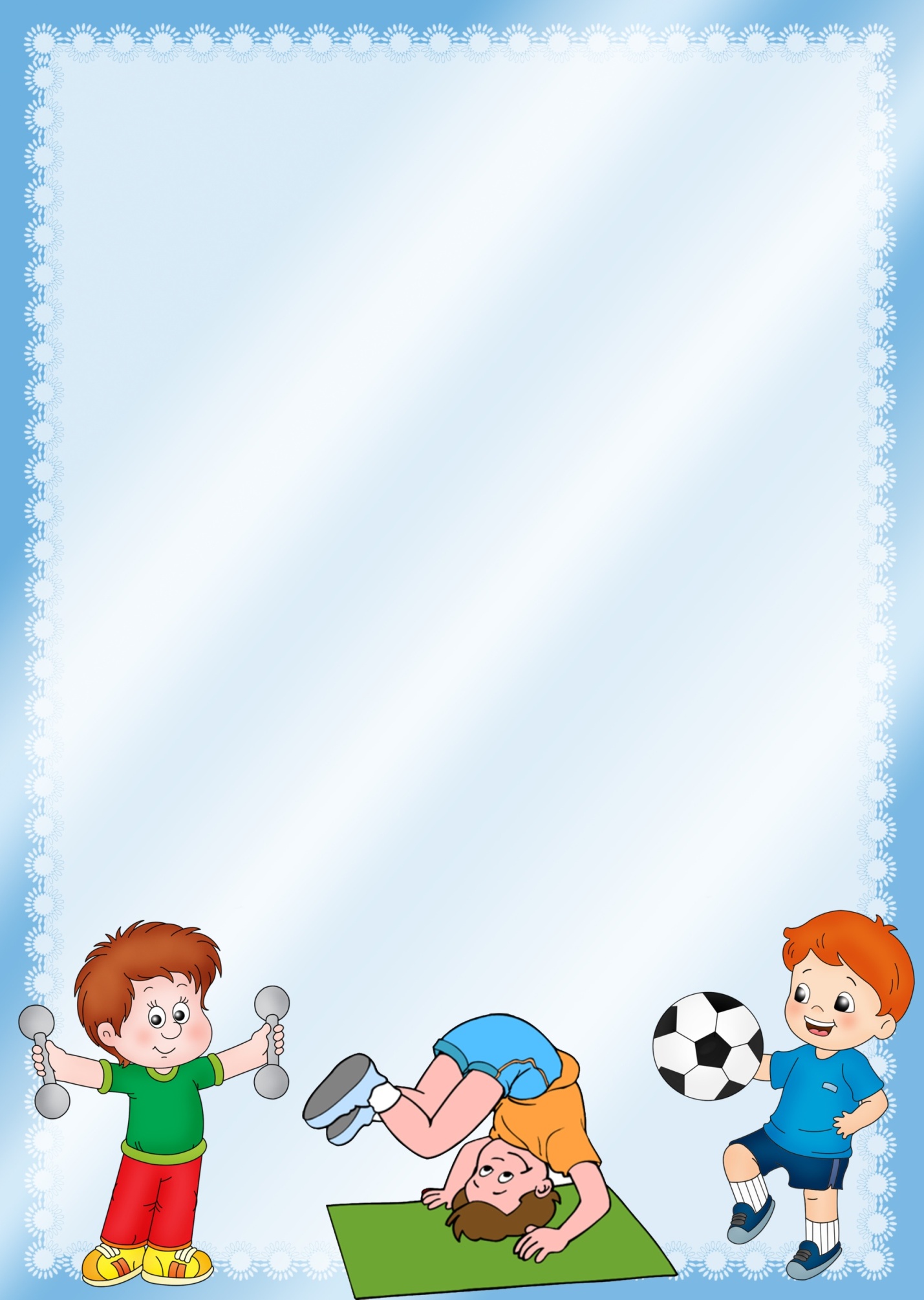 Инвентарь вы берегите,
Не ломайте и не рвите.
Он вам пользу принесёт:
Весело пройдёт урок.
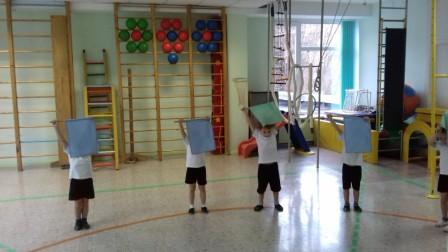 После занятия надо обуться и 
Дружно всем вместе в группу вернуться.
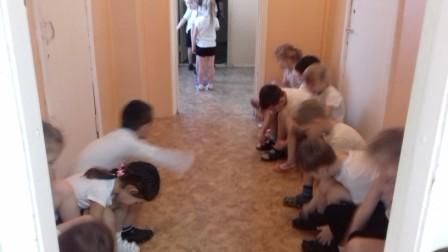 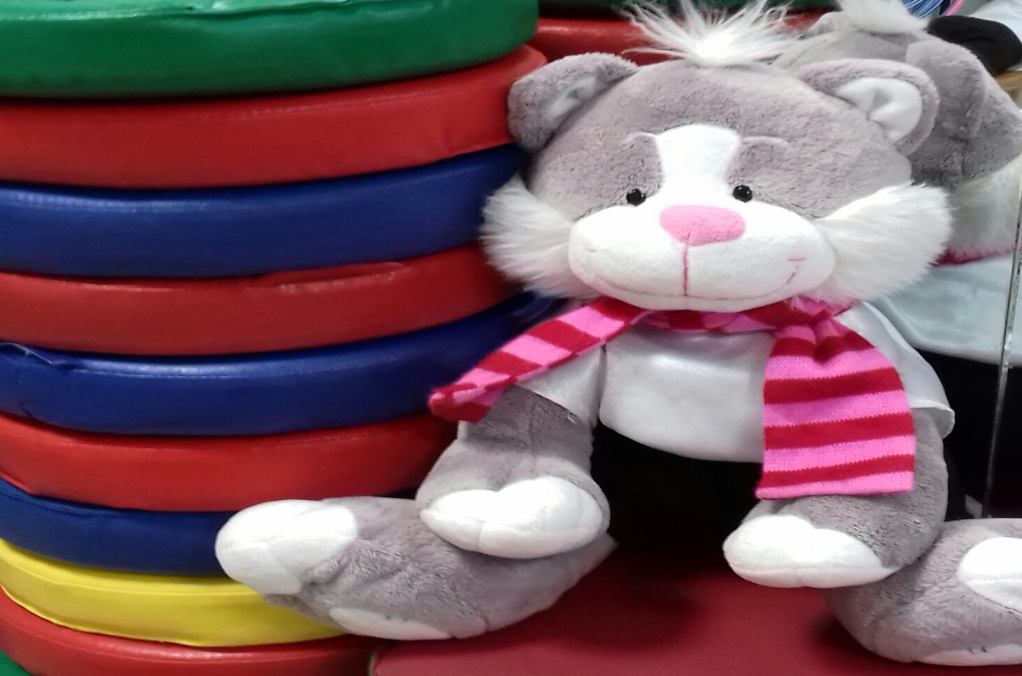 Кто правила будет соблюдать,
Тот от боли не будет страдать.
Физкультура тогда вам
 на пользу пойдёт
И веселы будете 
вы круглый год.